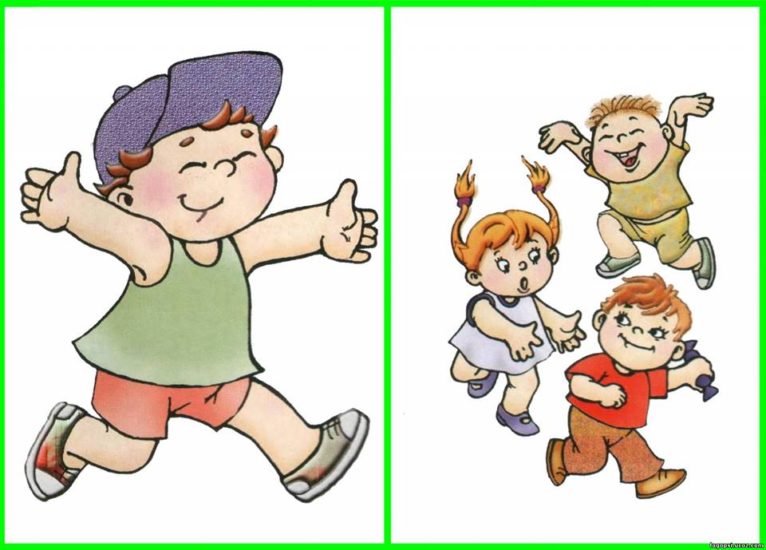 продолжение
Я, ты, он, она.
Вместе – целая страна.
Вместе – дружная семья.
В слове «мы» - сто тысяч «я»
                              (Р. Рождественский)

Слов какой части речи больше всего в этом четверостишии?
Когда руки бывают местоимениями?
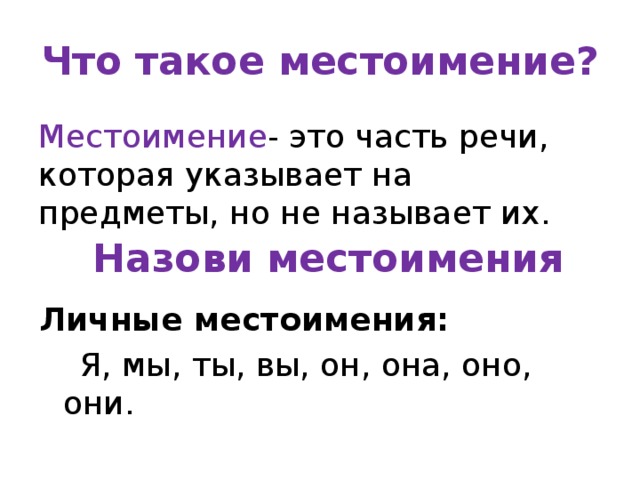 У всех местоимений есть число.
Единственное число
Множественное число
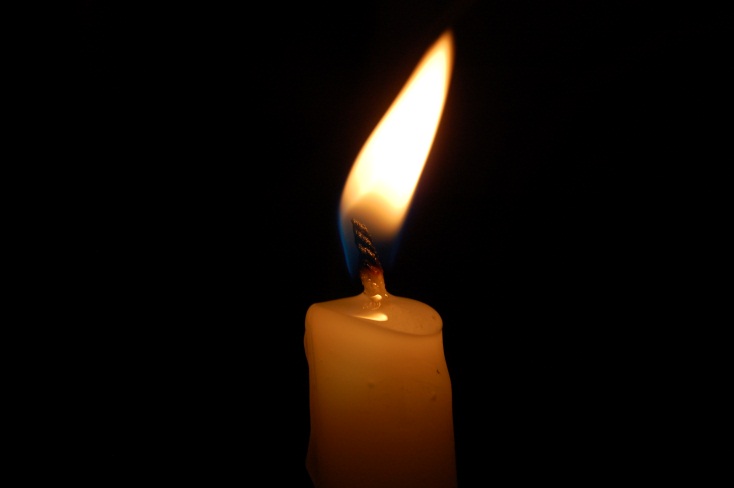 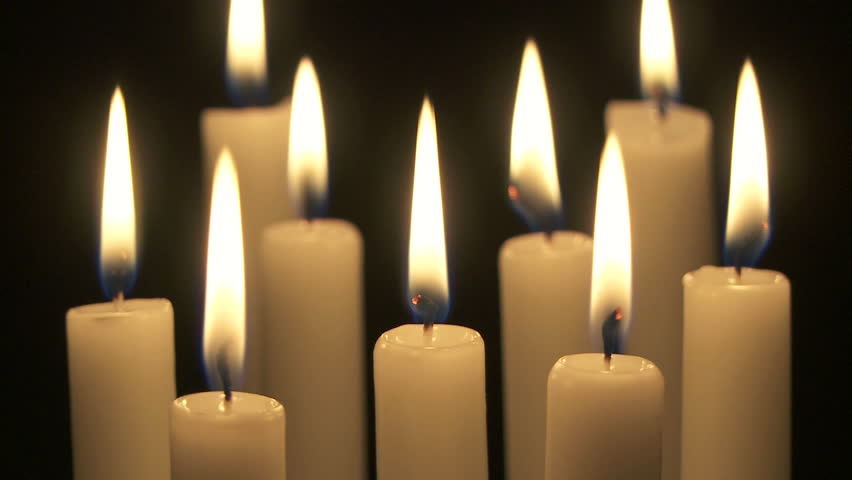 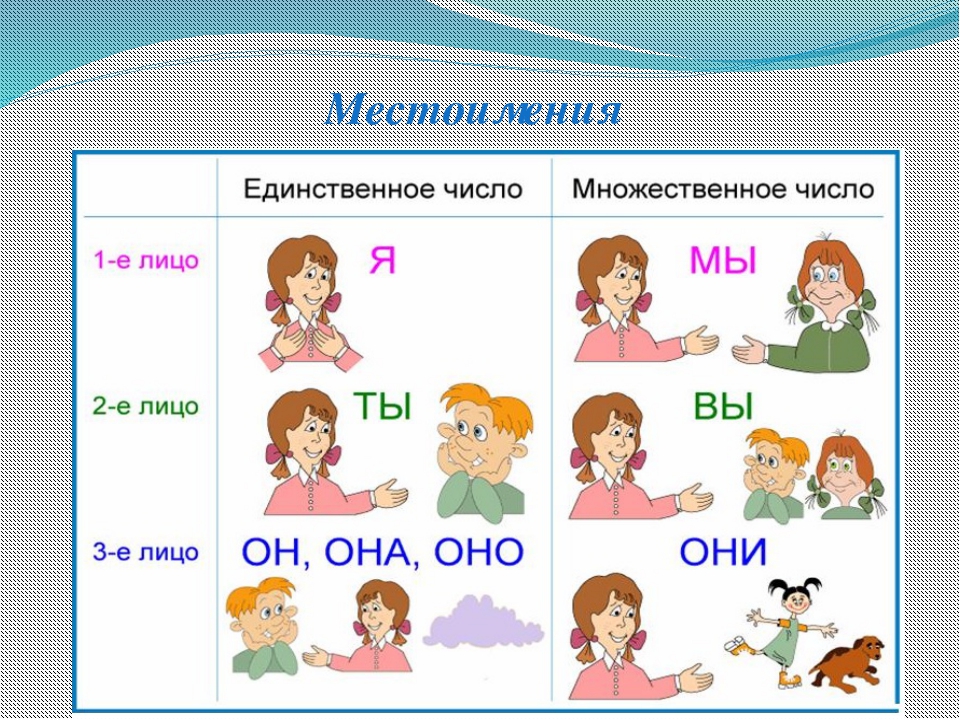 Склонение личного местоимения«Я»
Я талантлив от рождения!
Не дурак и не простак!
И мое местоимение
Все вокруг склоняют так,
Перво-наперво решительно
Скажет вам семья моя,
Что, конечно,
Именительный –
Это Я и только Я!
Мать склонилась умилительно,
А за ней и вся родня.
И не зря. Падеж 
Родительный
Для кого? А для Меня;
Все заботятся старательно
И заслуженно вполне
И дают подарки.
Дательный –
Это значит – только Мне!
Не смотрите подозрительно,
У меня родня – броня!
И запомните:
Винительный
Не касается Меня!
Жизнь легка и упоительна
За родительской спиной!..
Нет, друзья, падеж
Творительный
Сотворен совсем не Мной!
Ждете, видимо,
Предложного?
Новых данных обо Мне?
Не просите невозможного,
Хватит с вас и так вполне.
                                           (М. Раскатов.)
Выпиши местоимения вместе с падежом.
Найди в тексте местоимения 1го лица
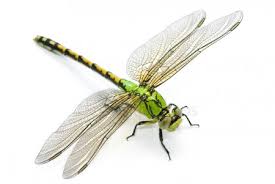 Я сижу на речке, ловлю рыб. Вокруг меня носятся комары. Ко мне на удочку присела стрекоза. Стрекоза повела глазищами и смотрит на меня. Вдруг сорвалась стрекоза, скользнула надо мной. Послышался какой-то щелчок, и на мне оказалось блестящее комариное крылышко. Это стрекоза на лету комара сцапала.
Соедини слова в предложение
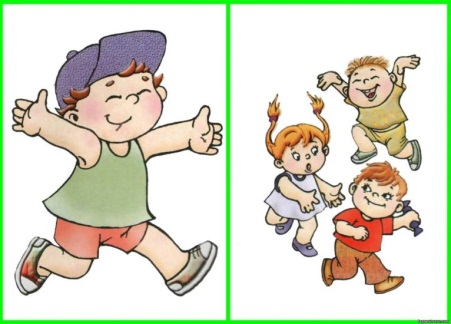 Пошли, с, гулять, нами.
Я, столовую, сходил, уже, в.
Хотят, со, дружить, мной, все.
Вечером, с, гулять, пойдём, сестрой, мы.
Видел, на, вчера, вас, остановке, я.
Найди в предложениях местоимения, назови лицо
Ты скажешь курице, а она всей улице.
Не хвали себя сам, пусть тебя народ похвалит.
Мы бьём исправно каждый час, а вы, друзья, не бейте нас. (ч_с_)
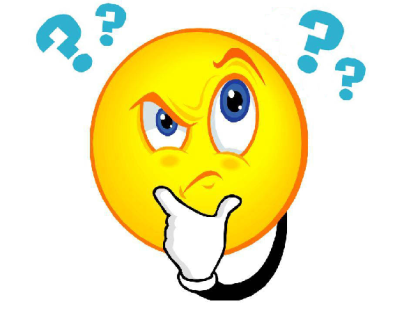 Исправь ошибки :
Они ждали него
Пользоваться нею
Он закричал на их
Мы с ими давно не виделись
Говорить с им
Найдите лишнее слово в каждом ряду и объясните, почему.

я,  они,  на,  ты
но,  оно,  она,  они
я,  Яна,  ты,  вы
он,  она,  они,  оно
мы,  я,  вы,  они
он,  она,  они,  мы
на
но
Яна
они
я
мы
Прослушать отрывки из стихотворений и определить, к кому обращаются поэты? В каком значении употреблено местоимение ты Некрасовым, и в каком – Исаковским?
Памяти Добролюбова
                        Суров ты был, ты в молодые годы
                         Умел рассудку страсти подчинять.
                       Учил ты жить для славы для свободы,
                       Но более учил ты умирать. (Н.А.Некрасов.)
                         
Ты по стране идёшь, и нет преграды,
Чтобы тебя остановить могла.
Перед тобой смолкают водопады
И отступает ледяная мгла.
Ты по стране идёшь. И все твои дороги
Перед тобой раскрыла мать-земля.
Тебе коврами стелются под ноги
Широкие колхозные поля… (М.Исаковский.)
Заключение
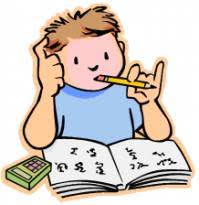 Какая была тема нашего занятия?
Может ли местоимение изменяться по падежам?